Методическое  пособие по физическому воспитанию

    «ПЛАНШЕТ ЗДОРОВЬЯ»

                  Автор
Гошева Анна Павловна

Муниципальное дошкольное 
образовательное учреждение
"Детский сад комбинированного вида № 17 "Колобок«

Архангельская область, 
               г. Котлас,
                  2021
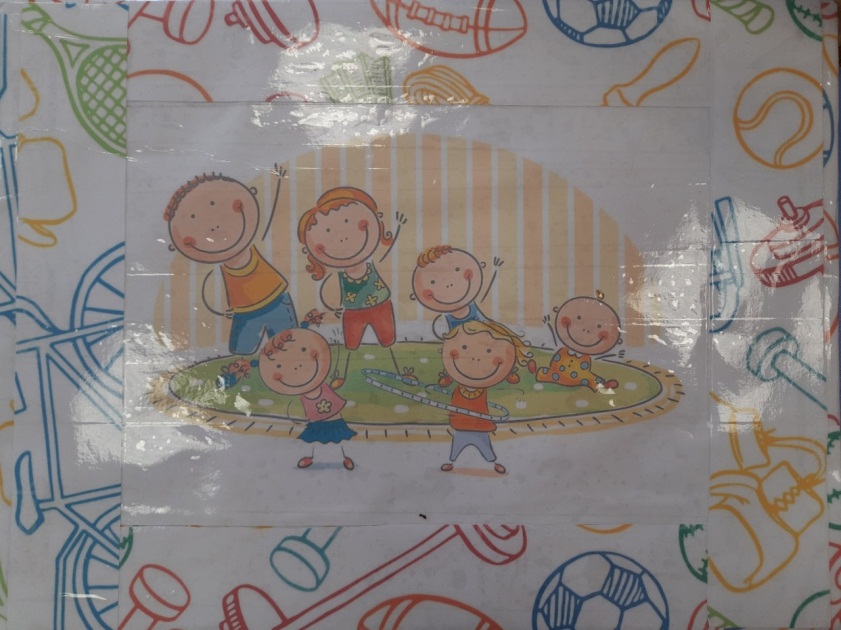 Игра «Полезная и вредная еда»Цель: формирование понятия «Здоровый образ жизни»
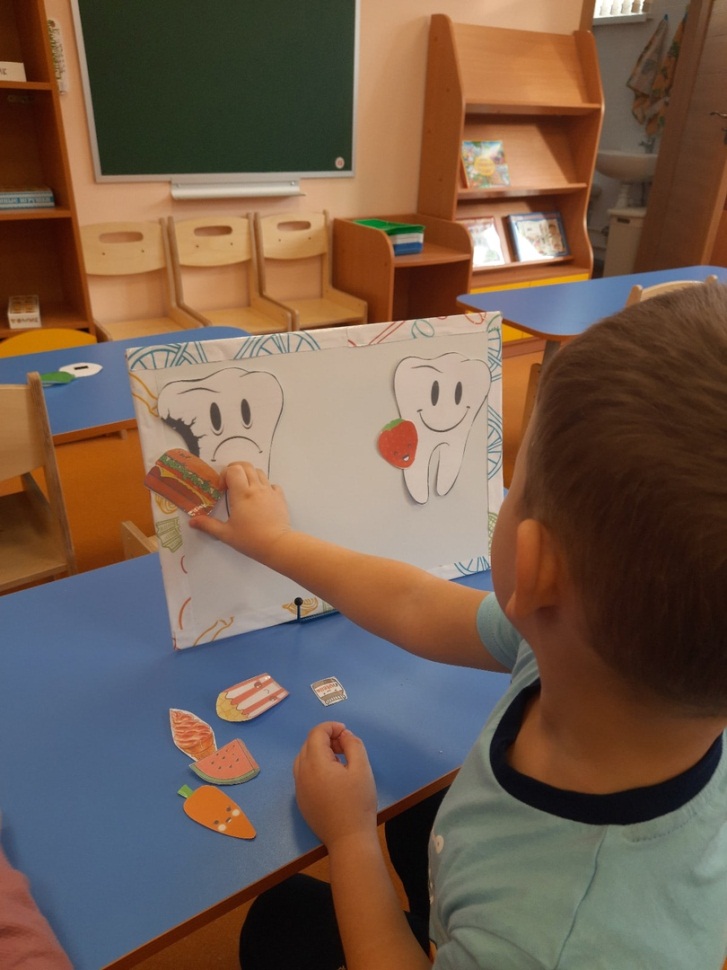 Игра «Один,два,три…»Цель:учить действовать по сигналу (цифра на планшете) вставать по одному, в парах,в тройках.
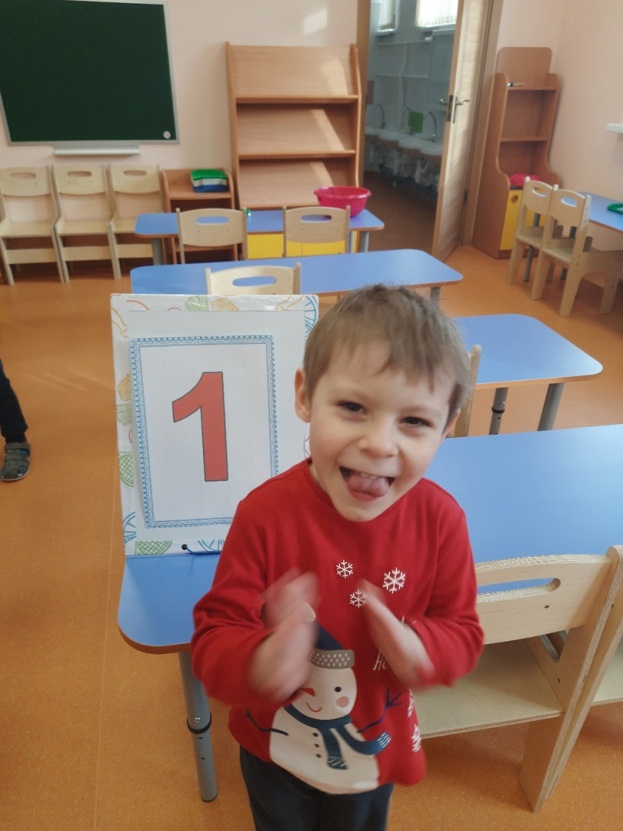 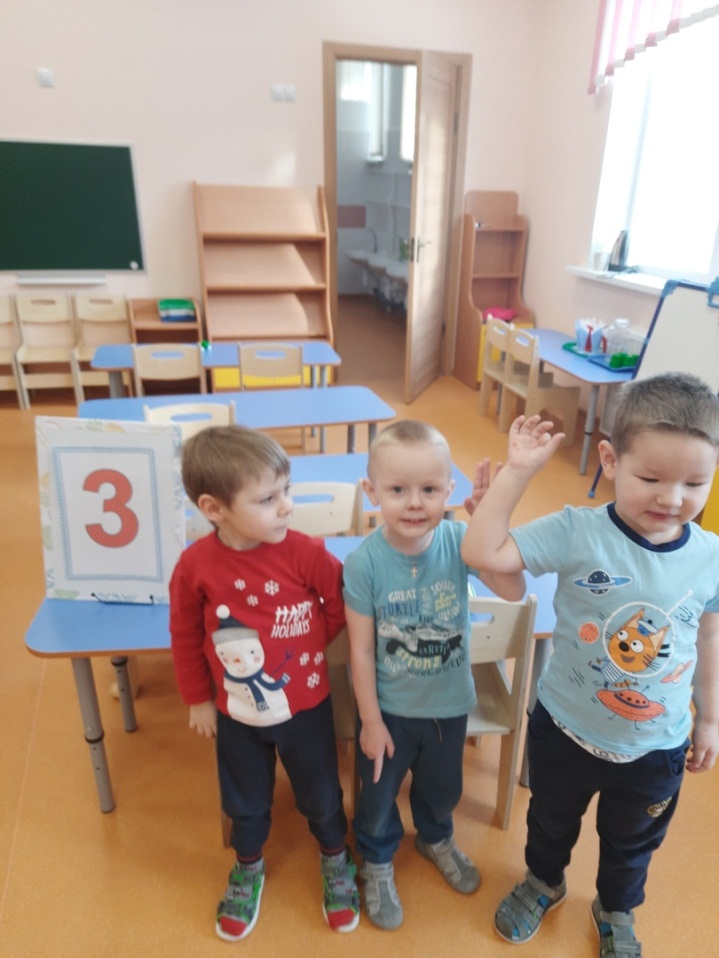 Игра «Сделай так же».Цель:развитие координации движений,умения действовать по сигналу.Ребенок повторяет движения,которые изображены на планшете.
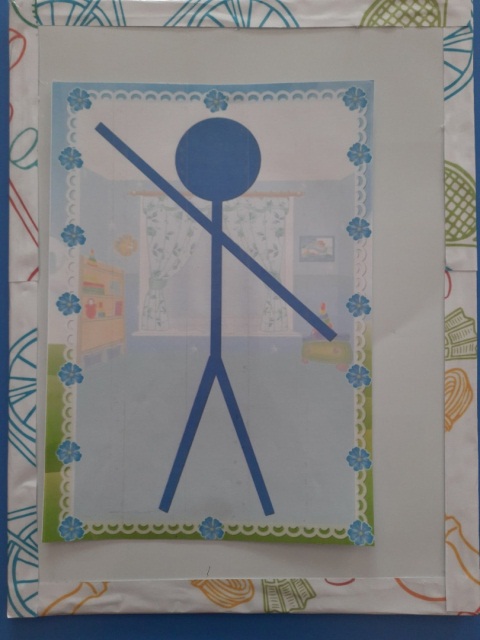 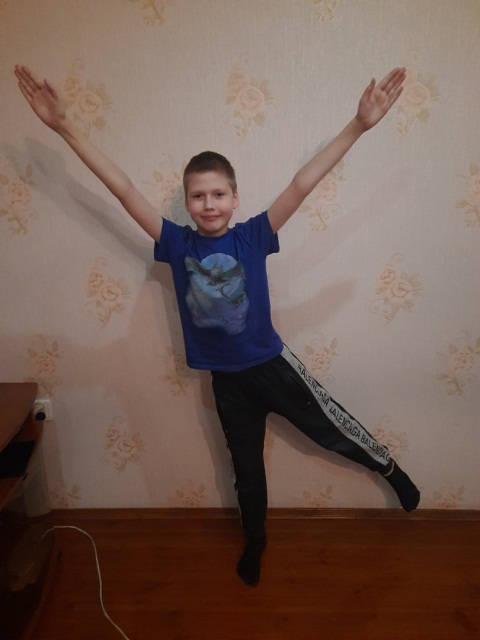 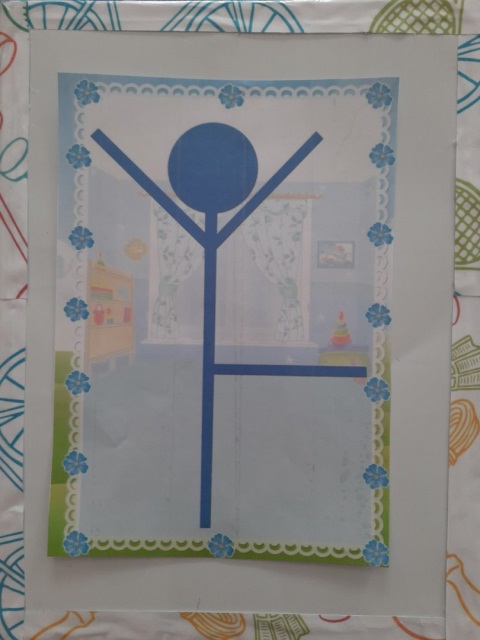 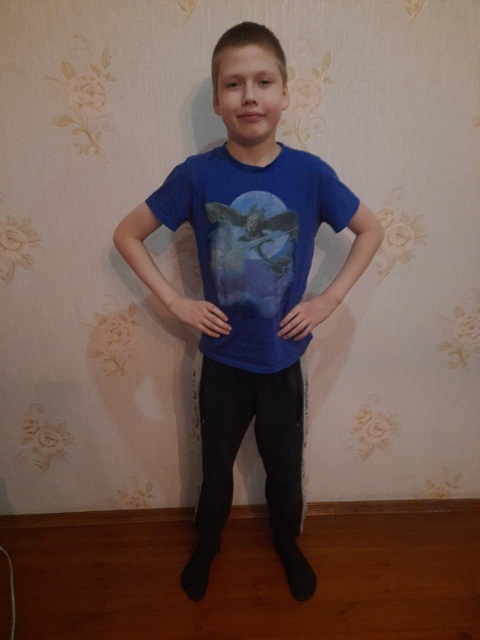 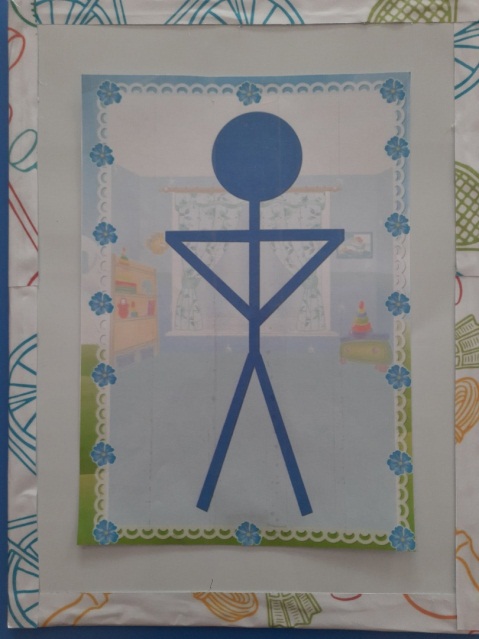 Игра «светофор»цель:учить действовать по сигналу (сигнал светофора на планшете),развивать  внимание,быстроту  реакции.
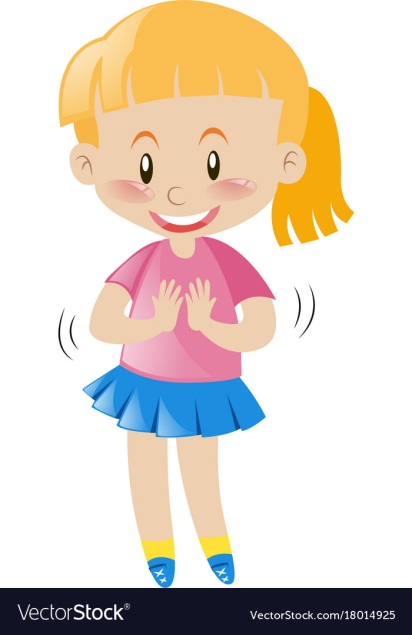 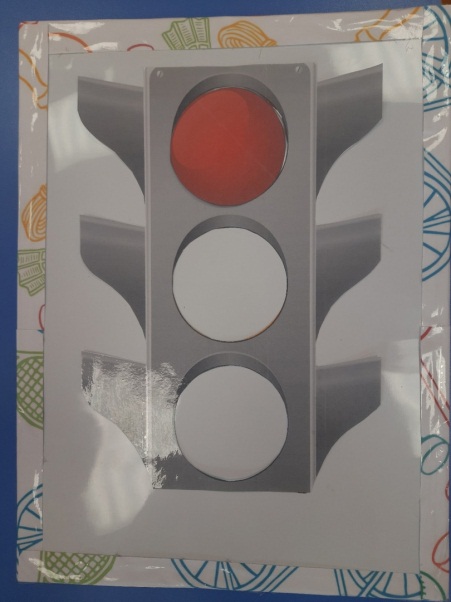 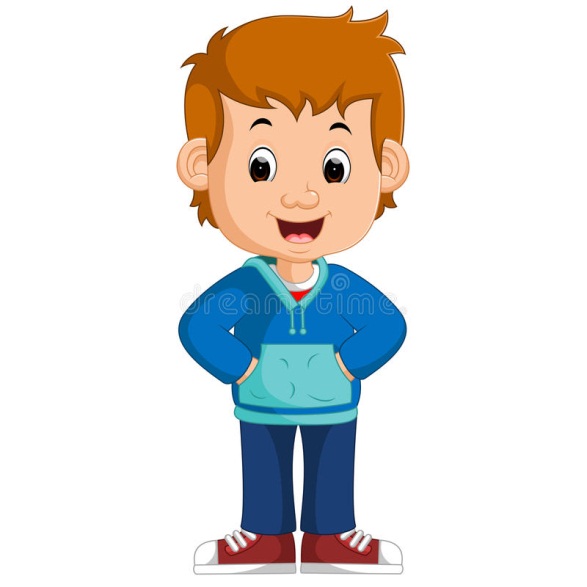 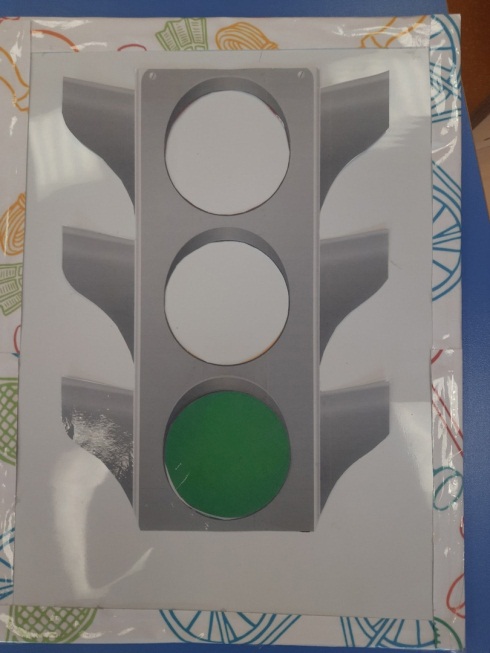 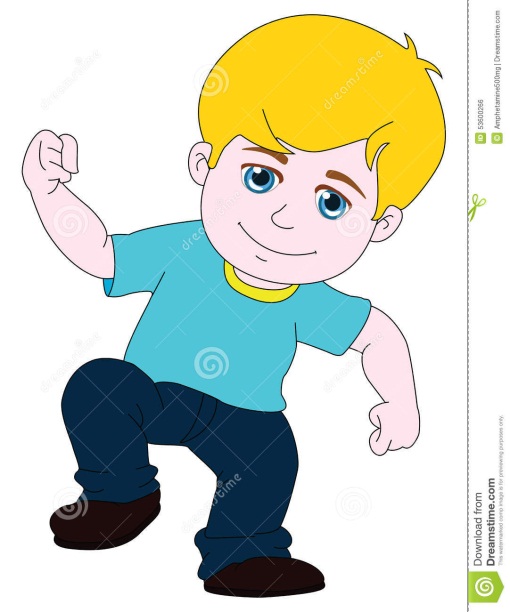 Играйте с планшетом  и будьте здоровы!!!